ПРЕЗЕНТАЦИЯ«Достопримечательности города Острогожска»
Выполнила:   Бахолдина О. И.
воспитатель  МКДОУ Д/С №8  Г. Острогожск
В  1652 году на южной границе Русского государства  на реке «Тихая Сосна»  по указанию царя Алексея Михайловича  возник  как крепость  г. ОСТРОГОЖСК
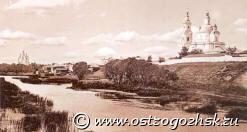 Современный город Острогожск с высоты птичьего полета
Острогожск занимает второе место после Воронежа  в области по количеству зарегистрированных памятников истории и архитектуры. Два из них относятся к памятникам общероссийского значения. Это дом, в котором прошли детские годы художника Ивана Крамского, и церковь Михаила Архангела, начало строительства которой датировано 1755 годом.
Центральная площадь города, памятник В.И. Ленину
Ворота в городской сад
Краеведческий  художественный музей имени Н. В. Крамского
Один из залов музея
Бюст А.С. Пушкину в сквере  города
На Майдане, площади Острогожска, в  1696 году император Петр I принимал гетмана Украины Мазепу и подарил ему шубу с собственного плеча – за хорошую службу и охрану Малороссии от набегов татар.
Бюст на родине дважды героя Советского Союза летчика-космонавта А. В. Филипченко
Мемориал «Вечный огонь» (братская могила №223)
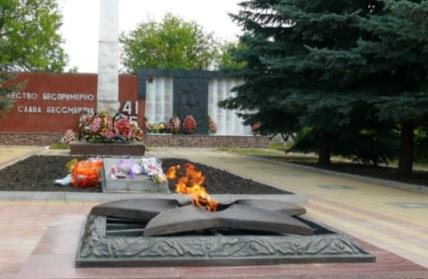 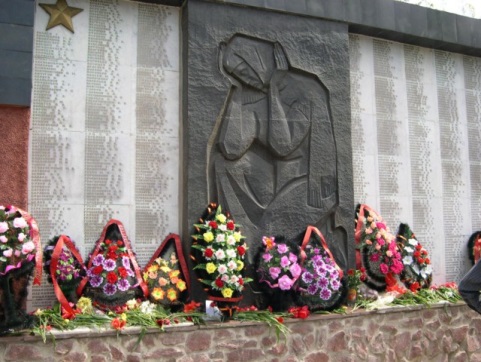 «Аллея Героев» в  городском саду
Памятник «Победы»  в городском саду.    На пьедестале памятника надпись: «Люди! Покуда сердца стучатся - помните, какой ценой завоёвано счастье»..
Памятный знак, посвященный  25-й годовщине со дня аварии на Чернобыльской АЭС
Памятник Василию Кубаневу в парке им. Кубанева в центре города
Памятник известному художнику И.Н. Крамскому
Память о художнике И. Н. Крамском в Острогожске хранит старая мазанка.
Памятник воинам-автомобилистам, погибшим в годы Великой Отечественной войны на территории воинской части
Памятник «Танк Т-34» установлен перед въездом в город  Острогожск со стороны города Воронеж
Мемориальный комплекс в честь Острогожско-Россошанской операции открыт в 2003 году перед въездом в город  Острогожск со стороны города Россошь.
Памятный знак  «Женщина-мать, женщина-воин» установлен  в сквере  в районе улиц  Солнечная и Первомайская.
Обелиск в память о солдатах и офицерах, погибших в боях на Острогожской земле в 1942-43 гг. открыт  7 мая 2010 года  на пересечении автомобильных дорог Воронеж – Острогожск и Острогожск – Коротояк – одной из ключевых точек Острогожско - Россошанской операции
Мемориальный комплекс в честь Острогожско - Россошанской операции установлен на въезде в Острогожск со стороны Россоши
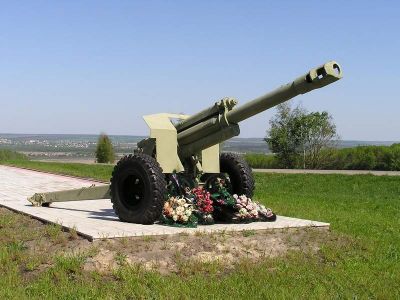 Памятный знак в честь воинов-афганцевустановлен  на  «Аллее афганцев» на ул. Освобождения в 2010 году - в 21-ю годовщину вывода войск из Афганистана.
Острогожцы  празднуют День города
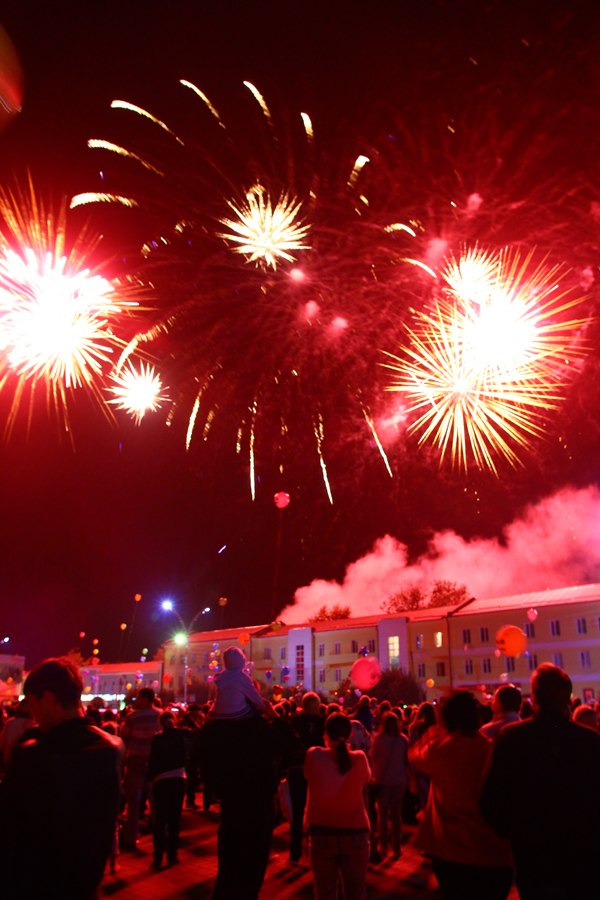 Спасибо за внимание